WELCOME TO ‘SUCCESS AFTER TENURE’
Some logistical notes before we begin:

Please activate your audio, but ensure that your line is muted
Use the chat function to the righthand side of the screen to type and submit questions for the Q&A period later in this session. You may direct any questions to All Panelists
This session will be recorded for future viewing
SUCCESS AFTER TENURE:
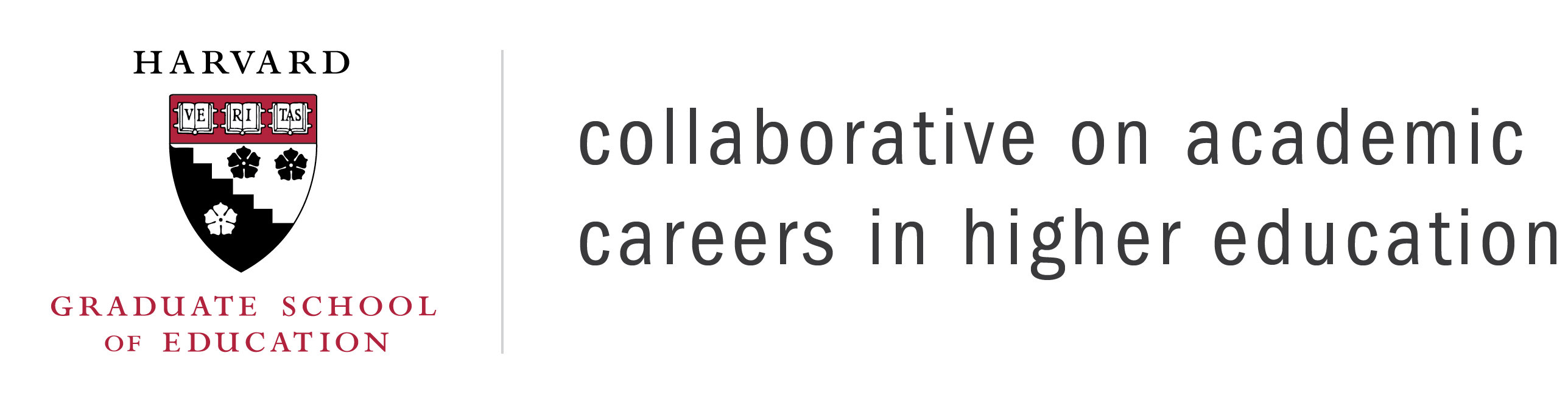 LESSONS IN ENGAGING MID-CAREER FACULTY
October 26, 2018
OVERVIEW
Introduction
Vicki Baker
R.I.T.
Q&A
COACHE data about the mid-career experience
Perspectives from editing Success After Tenure
Mid-career support at the Innovative Learning Institute
Audience input, perspectives, additional questions
PANELISTS
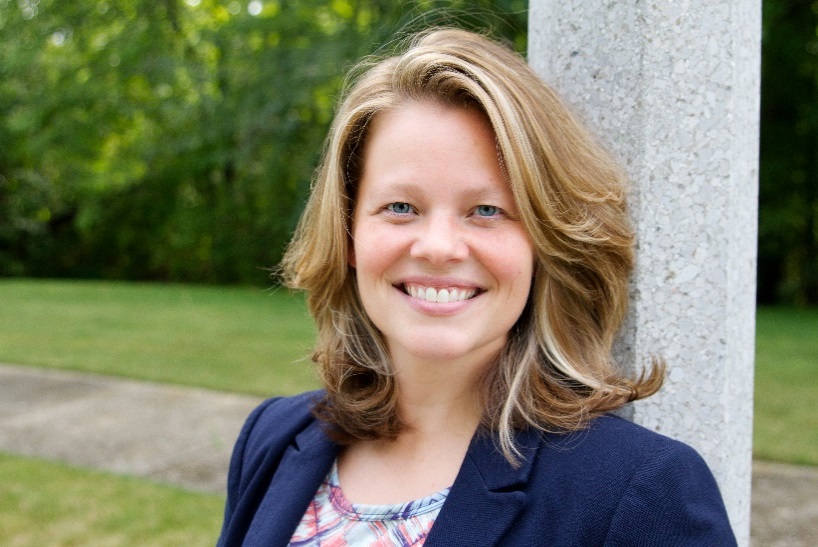 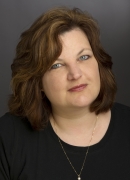 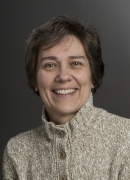 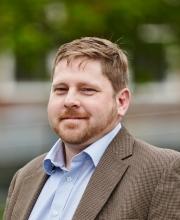 Vicki Baker, MBA, MS, PhD
Todd Benson, PhD
Anne Marie Canale, MS
Cheryl Herdklotz, PhD
Professor, Albion College
Faculty Development Research Consultant, Rochester Institute of Technology
Faculty Development Research Consultant, Rochester Institute of Technology
Associate Director, Collaborative on Academic Careers in Higher Education
WHAT WE THINK LIFE AFTER TENURE WILL FEEL LIKE
WHAT LIFE AFTER TENURE ACTUALLY FEELS LIKE
THE ‘REWARDS’ FOR EARNING TENURE
Teaching protections are lifted
Service load increases
Asked to serve as chair
Mentoring disappears
Grants are more competitive
Family life/crisis intervenes
New chair/dean moves goalposts to full
Unclear path to promotion

All of the above x2 for women, fac. of color
COACHE DATA
Average age of faculty by rank and tenure status at 50 COACHE research universities
COACHE DATA
The following data represent the opinions of over 5,000 Associate Professors in the rank for 6+ years
40%
45%
Somewhat or Strongly Disagree
Have No Plans…
With the statement 
“My department has a culture where associate professors are encouraged to work towards promotion to full.”
… to submit their dossier for promotion to full professor
Vicki Baker, MBA, MS, PhD
-Why mid-career faculty
-Motivation behind the edited volume
-Organization of the edited volume
-Key Trends/Takeaways
WHY MID-CAREER FACULTY
Limited research and practice devoted to mid-career faculty as compared to early career
Researchers reveal that each career stage is unique; characterized by differing challenges and opportunities that require corresponding faculty development supports. 
“Mid-career faculty today are arguably one of the first generations to directly experience dramatic shifts in faculty work” – rise in contingent work force, reduced resources, shifting notion of higher education as a public good (Lester and colleagues, Chapter 15)
MOTIVATION BEHIND THE EDITED VOLUME
Engaged in longitudinal faculty work in the GLCA; findings revealed a lack of resources and strategic efforts to support mid-career faculty
Developed the Academic  Leadership Institute (ALI) for mid-career faculty in the GLCA
If we were engaged in this work, assumed others were too – interested in learning what others were doing to support mid-career faculty
ORGANIZATION OF THE EDITED VOLUME
Engaged in thoughtful discussions with associate editors
First, thought we would organize by  institution type; decided against institution type as the organizational frame
Opted to organize by theme: Leadership Development, Teaching and Learning, Scholarly Development, Special Topics
Under each theme, a diversity of institution types, both domestic and abroad, are featured to illustrate that all institutions are in need of better support their mid-career faculties
Chapters feature a diversity of institutional, disciplinary, center-based, and individual efforts to better support mid-career faculty
KEY TRENDS/TAKEAWAYS
Intersection of individual and organization – opportunity to be more deliberate and strategic by situating mid-career faculty development supports at this intersection
National and institutional contexts matter – must be accounted for when envisioning, developing, implementing and assessing the effectiveness of mid-career faculty development efforts. 
Earning tenure and promotion does not mean professional development opportunities are no longer needed; quite the contrary given the ways in which the professoriate evolves and expands at this career stage
Collecting data, on a regular basis, and using that data to inform mid-career faculty development programming is crucial.
ANNE MARIE CANALE, MS &
CHERYL HERDKLOTZ, PHD
Lessons from the Innovative Learning Institute Faculty Development Center at 
the Rochester Institute of Technology
[Speaker Notes: Bataille, G. M., & Brown, B. E. (2006). Faculty career paths: Multiple routes to academic success and satisfaction. Westport, CT: Praeger Publishers.]
LEADERSHIP DEVELOPMENT
ALD Resource Portal
Academic Leadership Competency Model created and approved by leadership.  
Just-in-time “training” materials categorized by faculty, staff, student resources with relevant, easy access to forms
Policy and governance collection
360 Leadership Inventory Assessment 
Partnership with State University of New York
LEADERSHIP DEVELOPMENT
Scholarships
Cornell Faculty Leadership Development Workshop 
National Center for Faculty Development & Diversity (NCFDD)
POD Leadership Development Institute (LDI)
Grants
Provost’s Leadership Opportunity Grants (PLOG)
Lecturers’ Professional Development (non-tenure track faculty
MENTORING
Mentoring for mid-career faculty
Resources and networking opportunities as they continue building their “mentoring constellation” throughout their career 
Resources on being a mentor
Panel “So You Want to be a Mentor?”
Faculty Mentoring Mini-Grant Program
Provost’s Excellence in Mentoring Award
FUNCTIONAL DEVELOPMENT
Teaching and Learning Services (TLS)  
Training on technologies
Course design, classroom technology 
Experimentation with emerging modes and models  
Contributing to cutting-edge research and interdisciplinary collaboration  
Media production and captioning
Individual consultations; web-based teaching and learning resources 
Classroom observations
PERSONAL DEVELOPMENT
Evolving your Career: Managing Transitions
Mid-Tenure Review Panel
Promotion Package Prep (P3)
Promotion & Tenure “Smarts”
CV, Résumé, Portfolio Polishing Workshop
PERSONAL DEVELOPMENT
Research and Scholarship Support 
Pitching and Publishing Your Next (or First) Book
Publish or Perish Symposium
Guest authors and faculty development 
Faculty Writing Groups 
Individual writing sessions/retreats
Goal setting
Directed writing activities
Individual consultations
RECOGNITION/SHOWCASE
Faculty Grants Showcase 
Opportunity to share with colleagues
Orientation Presentations 
Senior faculty sharing experiences with new faculty 
Author Presentation 
RIT authors, special events
Social, Networking Activities
Coffee breaks, Power Reception
QUESTIONS?
CONNECT WITH COACHE
If you would like access to additional resources, contact us:
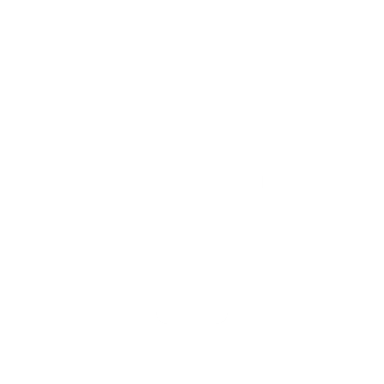 coache@gse.harvard.edu 
617-495-5285
coache.gse.harvard.edu
20% OFF OF SUCCESS AFTER TENURE
Code: TENURE
Offer expires 12/31/19
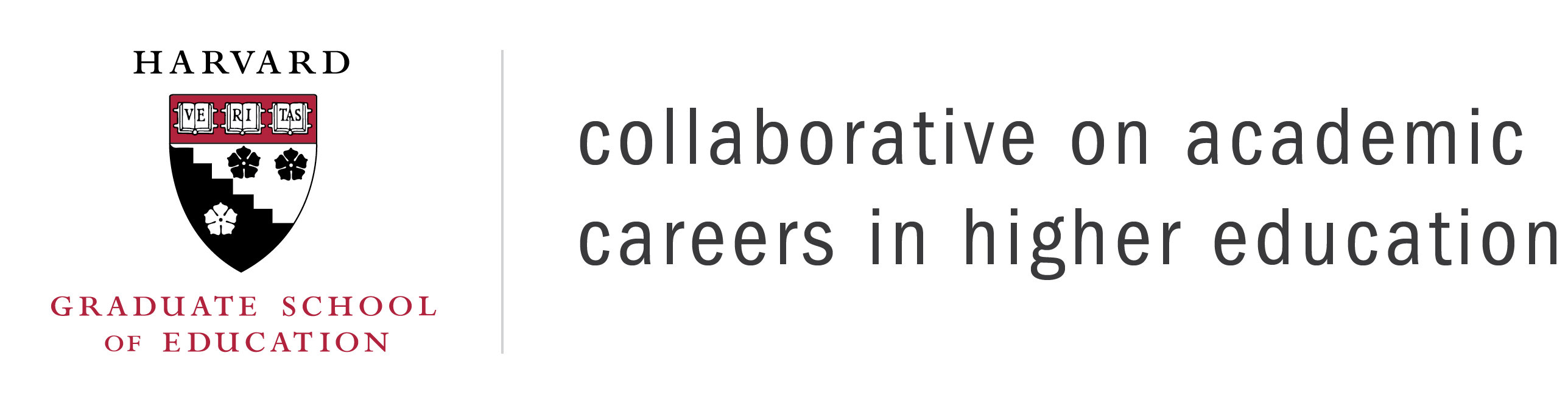